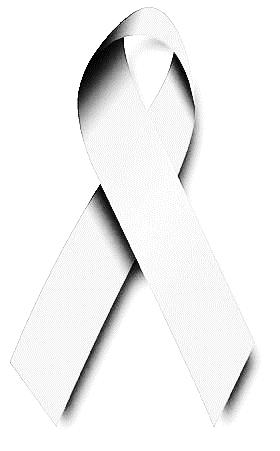 স্বাগতম
পরিচিতি
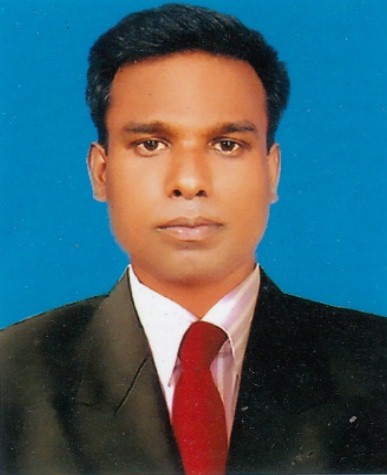 মো: সাখাওয়াত হোসেন
সহকারী শিক্ষক
কানুহরপুর হাজী আলী আক্কাস দা: মা:
খড়িখালী, ঝিনাইদহ।
মোবাইল: ০১৭১৫৬৭১০৯৬
শ্রেণি: দশম 
বিষয়ঃ সামাজিক বিজ্ঞান
আমরা কি দেখতে পাচ্ছি ?
রেট্রো ভাইরাস
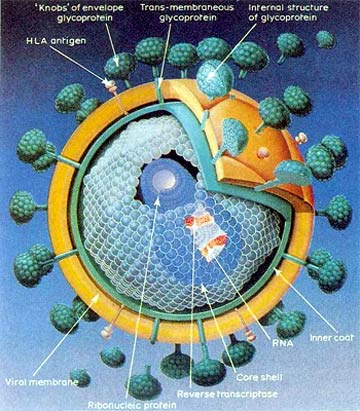 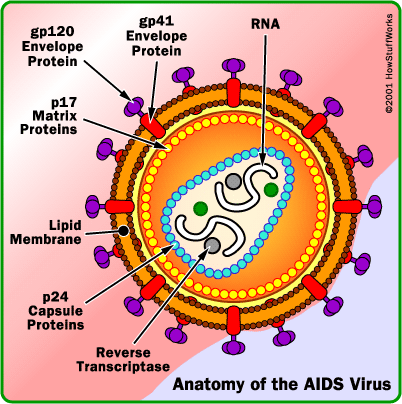 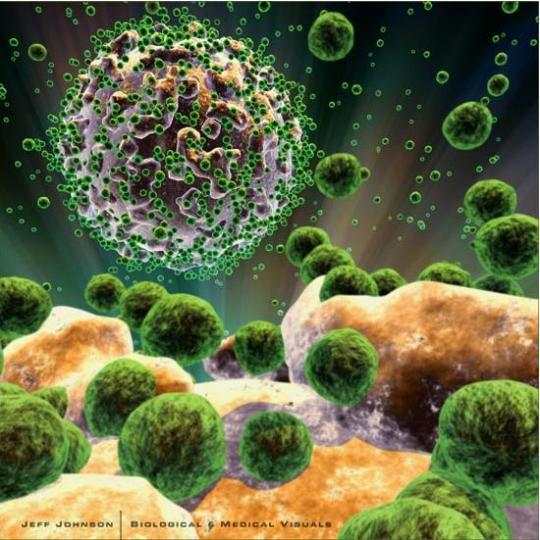 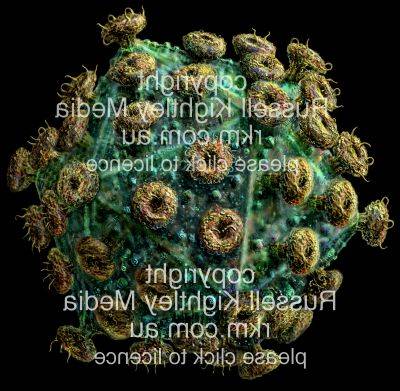 HIV এর পূর্ণ রূপ  হল 
Human Immunodeficiency Virus
AIDS এর পূর্ণ রূপ  হল  
A =	   Acquired 
I  = 		Immune 
D = 	Deficiency 
S =	 Syndrome
এইচ আই ভি 
ও 
এইডস
শিখনফল
১। এইডস কি তা বলতে পারবে।
২। HIV কি তা বলতে পারবে।
৩। এইডস এর লক্ষণ সমূহ বর্ণনা করতে পারবে। 
৪। এইডস প্রতিরোধ করা যায় কিভাবে বর্ণনা করতে পারবে।
আফ্রিকায় সর্ব প্রথম বানরের মধ্যে রেট্রো ভাইরাসটি সনাক্ত করা হয়।
বাংলাদেশে সর্ব প্রথম এইডস আক্রান্ত ব্যক্তি।
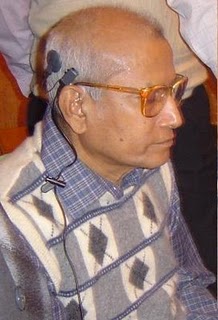 এইডস আক্রান্ত ব্যক্তির লক্ষণসমূহ
শরীরের ওজন দ্রুত কমে যাওয়া  ।
 অজানা কারণে ২ মাসেরও বেশি জ্বর থাকা।
 অনেকদিন শুকনা কাশি থাকা।
 ২ মাসেরও বেশি পাতলা পায়খানা হওয়া।
 ছত্রাকজনিত সংক্রমণ দেখা দেওয়া ।
 লসিকা গ্রন্থি ফুলে যাওয়া ।
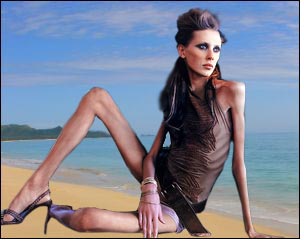 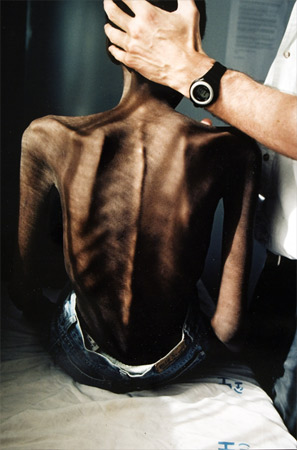 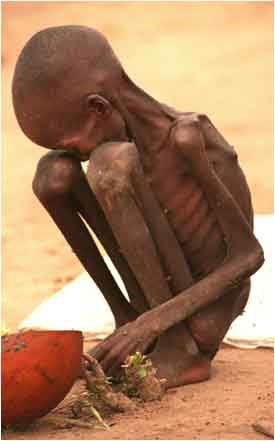 এরা সবাই এইডস আক্রান্ত
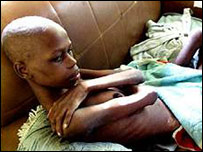 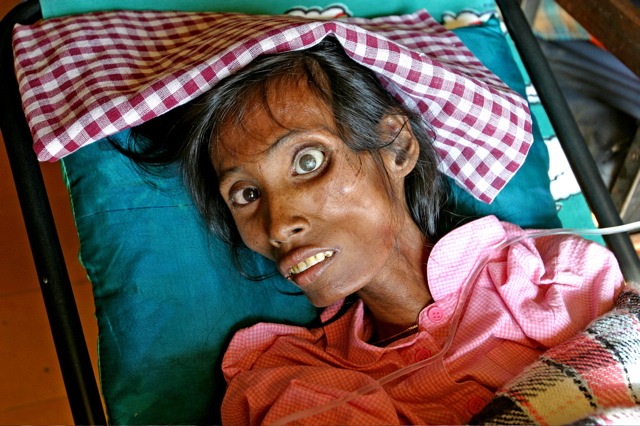 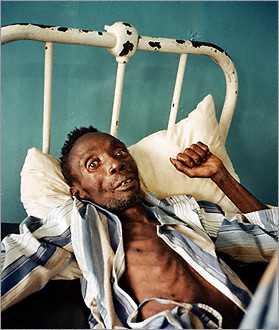 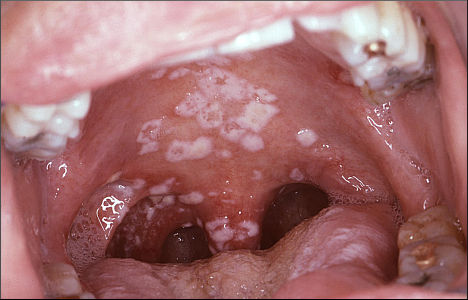 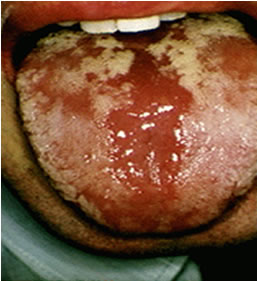 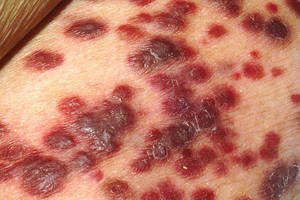 এইডস আক্রান্ত ব্যক্তির অবস্থা
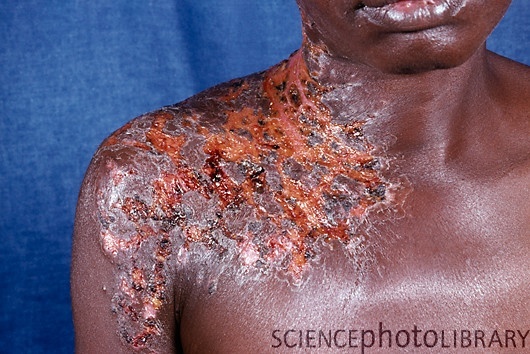 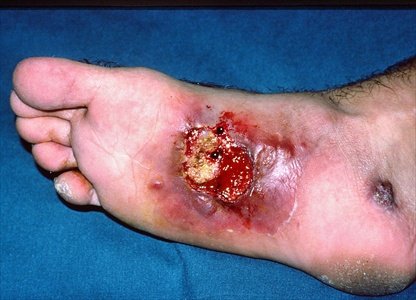 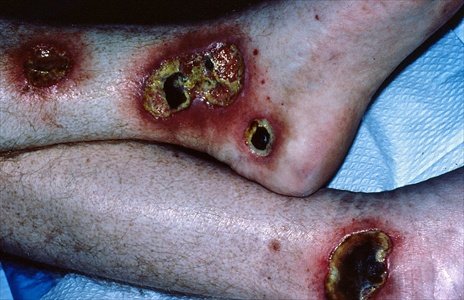 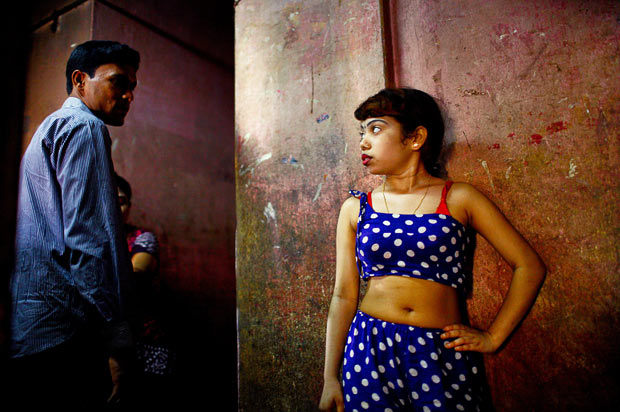 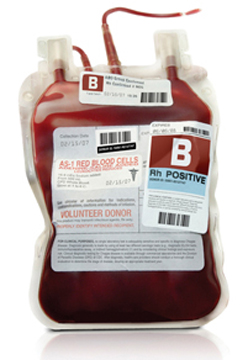 এইডস যেভাবে ছড়ায়
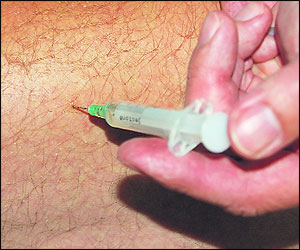 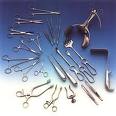 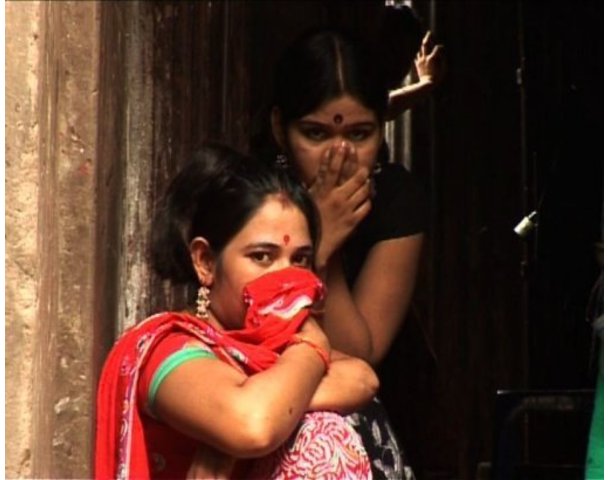 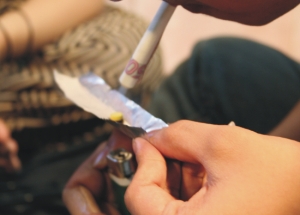 এসব থেকে বিরত থাকতে হবে
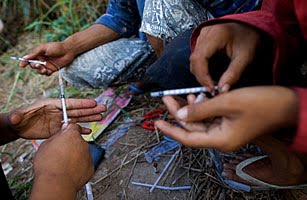 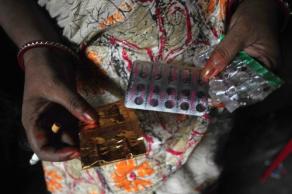 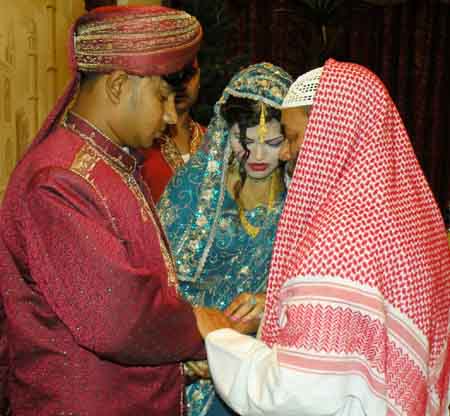 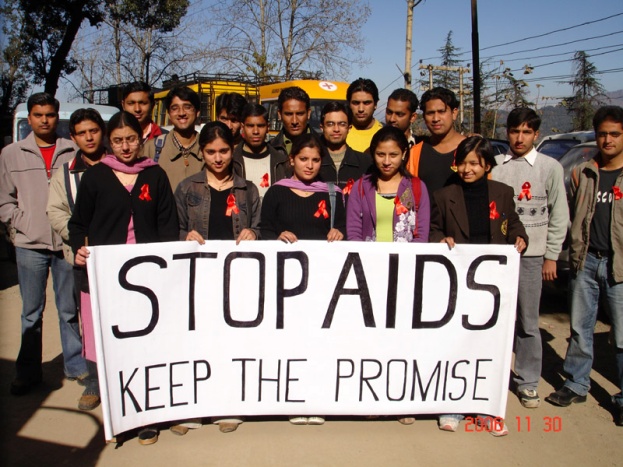 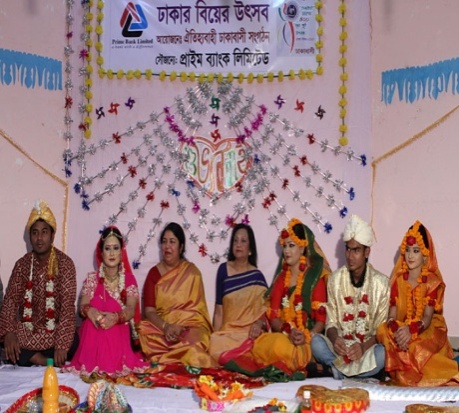 এইডস থেকে বাঁচার উপায়
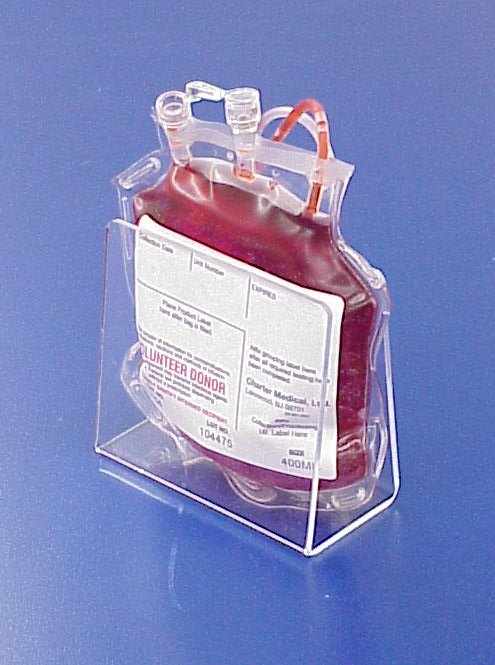 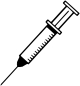 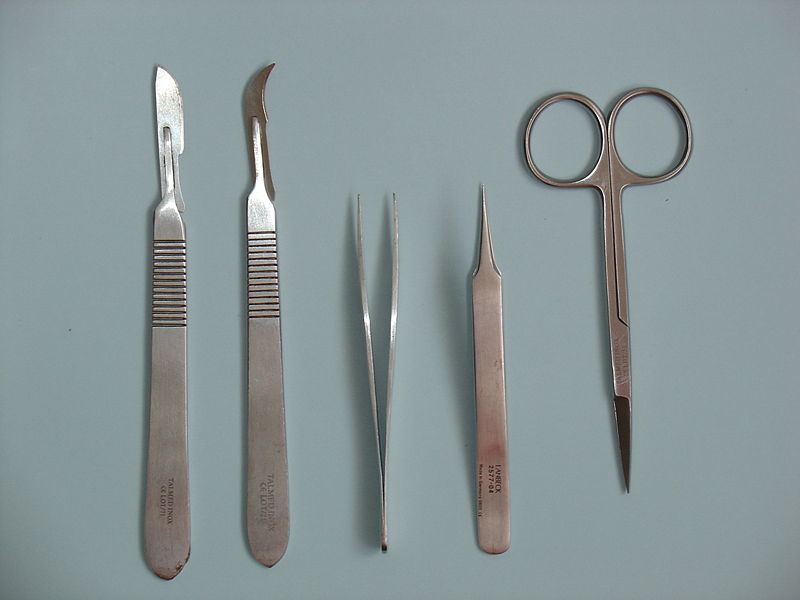 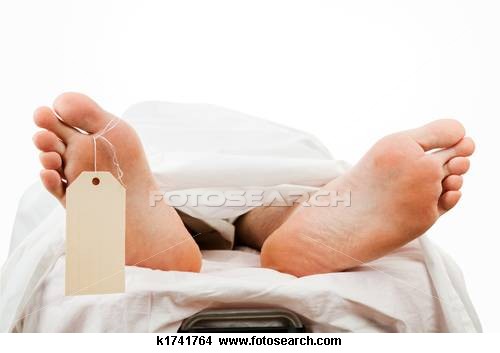 শেষ পরিনতি
দলীয় কাজ
কী কারনে এইডস হয় তার তালিকা প্রস্তুত কর।
মূল্যায়ন
১।  এইডস আক্রান্ত ব্যক্তির লক্ষণসমূহ বল। 
২।  HIV এর পূর্ণ রূপ কি তা  বল ।
৩।  AIDS এর পূর্ণ রূপ কি তা  বল ।
বাড়ির কাজ
এইডস থেকে বাঁচার উপায় কি কি  তার একটি তালিকা প্রস্তুত কর।
ধন্যবাদ